Научно-методическое сопровождение введения ФГОС ДО Глевицкая Вера Сергеевна,кандидат психологических наук,ОГБОУ ДПО «Курский институт развития образования»г. Курск
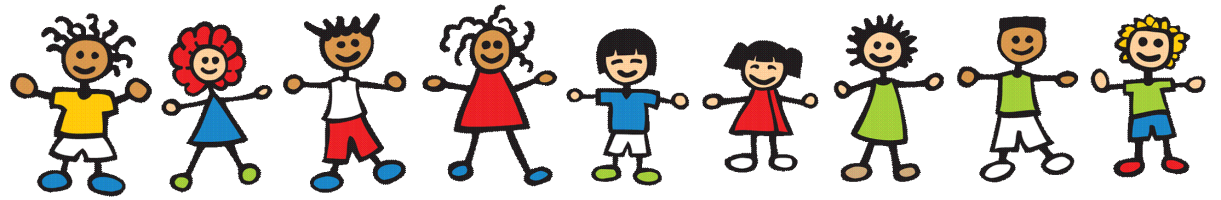 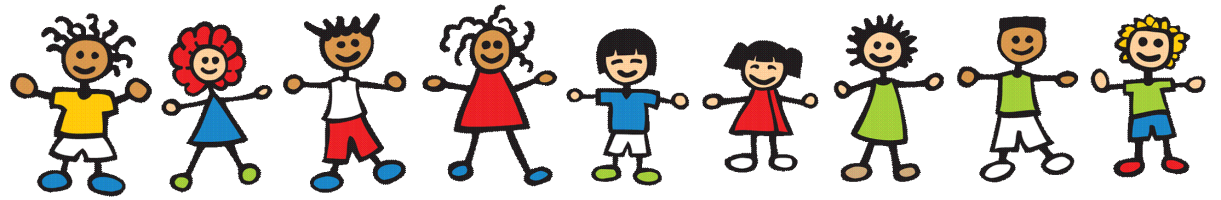 ФГОС ДО устанавливает ТРЕБОВАНИЯ:
к структуре Программы
к условиям, включающим требования к психолого-педагогическим, кадровым, финансовым условиям и к предметно-пространственной среде;
к результатам, представленные в виде целевых ориентиров дошкольного образования.
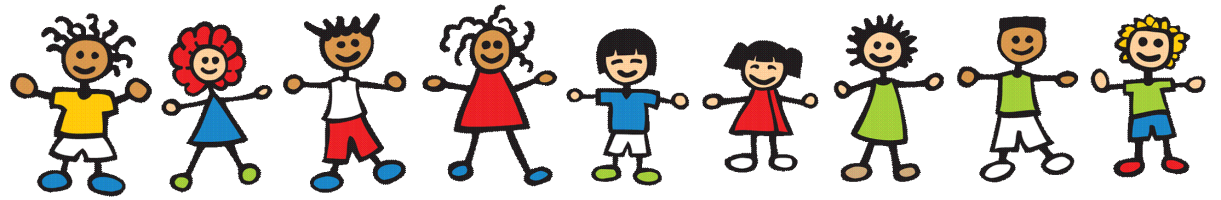 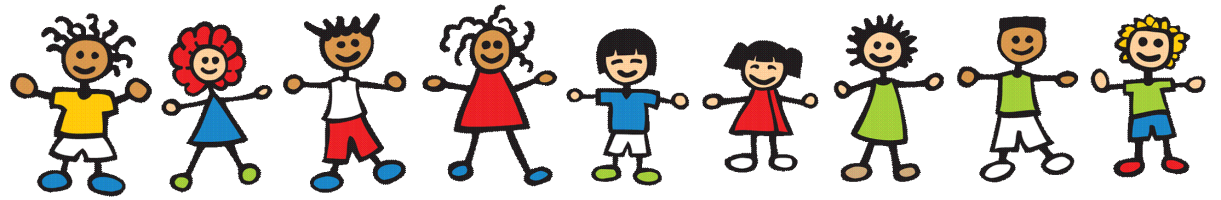 ЦЕЛИ ФГОС ДО
обеспечение государством равенства возможностей для каждого ребенка  в получении дошкольного образования; 
сохранение единства образовательного пространства Российской Федерации относительно уровня дошкольного образования;
обеспечение государственных гарантий уровня и качества образования на основе единства обязательных требований к условиям реализации основных образовательных программ, их структуре и результатам их освоения.
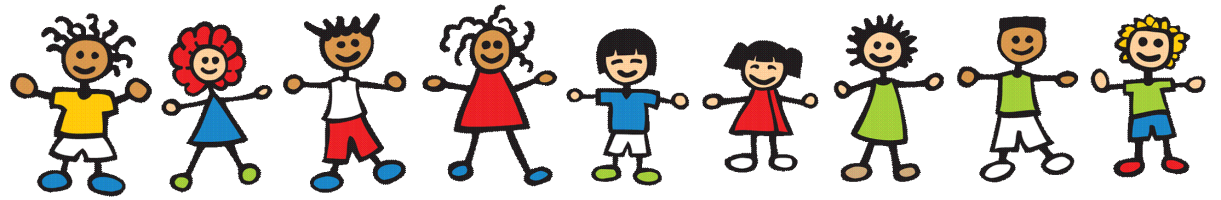 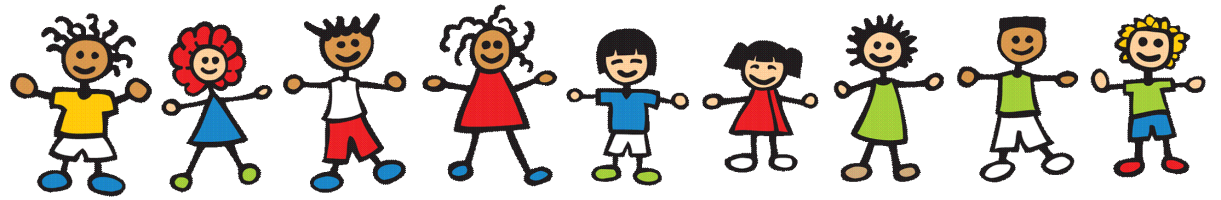 В ФГОС ДО - главное не результат, а условия!
ФГОС ДО направлен на всестороннее развитие ребенка, носит детоцентристский  характер.
Обеспечивает здоровье, безопасность и здоровый образ жизни ребенка.

Что изменяется ?
Повышается степень ответственности руководителя.
Сохраняется уникальность, специфика, вариативность дошкольного детства.
Дошкольное детство не привязано к школе.
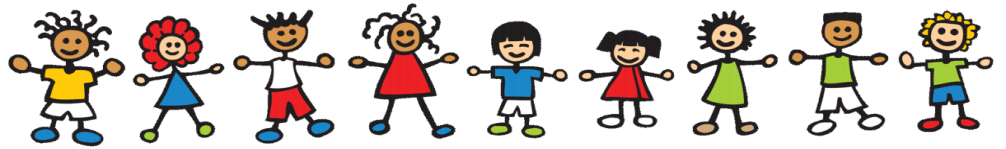 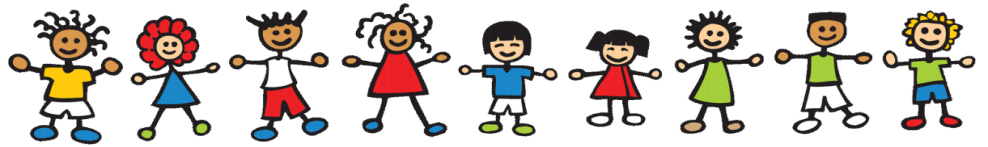 Разработчики ФГОС ДОШКОЛЬНОГО ОБРАЗОВАНИЯ выступают против одной (единой) программы!
Должна быть возможность выбора!
Основная образовательная программа (ООП) определяется как:
 «Программа психолого-педагогической поддержки позитивной социализации и индивидуализации развития ребёнка, а не обучения!»
Стандарт не предусматривает проведение аттестации детей, оцениваются  условия, эффективность и качество работы с ребенком.
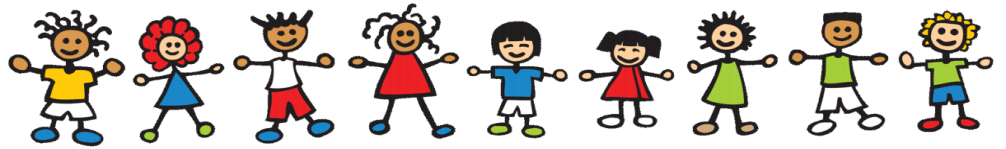 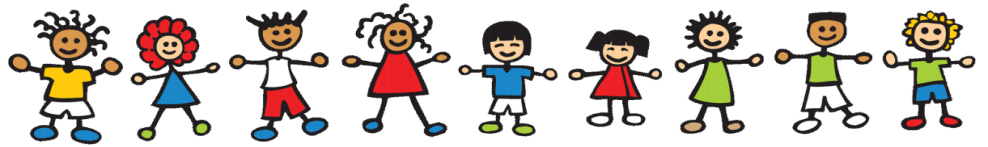 Задачи методических служб:
- создание ЕИОС для доступа к информации для всех субъектов образовательного процесса;
- формирование банка педагогической информации, направленной на решении задач введения ФГОС ДО;
- анализ и обобщение опыта введения ФГОС ДО;
- распространение (выпуск и тиражирование) инновационного педагогического опыта;
- ознакомление и обеспечение педагогических работников с новинками  литературы по проблематике ФГОС ДО.
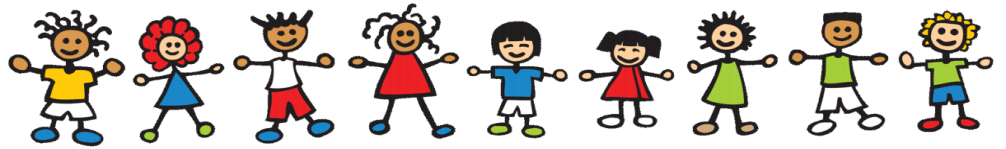 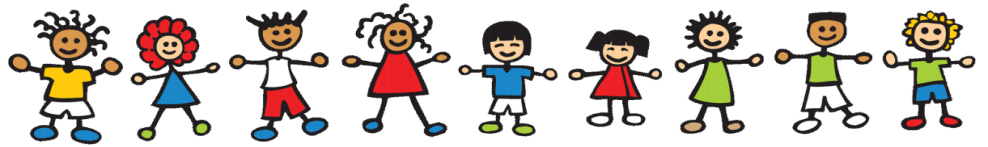 Формы  работы
Мониторинг готовности ДОУ и результатов  перехода на ФГОС 
Развитие дистанционных форм поддержки ДОУ, сетевых сообществ  педагогов
Повышение квалификации и переподготовка  педагогов  ( в т.ч. тьюторов  в районах)
Информационное и научно-методическое сопровождение  деятельности ДОУ – инновационных площадок по введению ФГОС
Подготовка  кейса  документов и методических разработок к внедрению ФГОС ДО ( на основе межведомственного взаимодействия)
Формирование медиатеки, банка инновационных  предложений  на основе платформы «Информация для всех» (виртуальный детский сад)
Диссеминация эффективного опыта ДОО
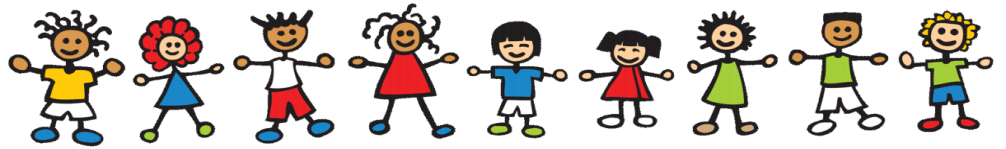 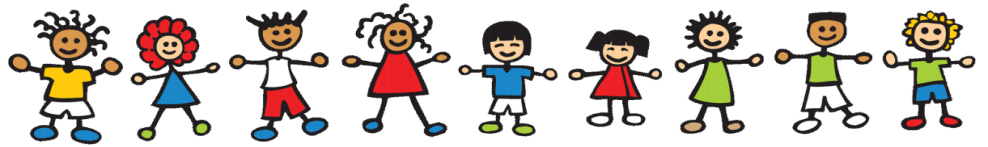 ТРЕБОВАНИЯ К УСЛОВИЯМ РЕАЛИЗАЦИИ ПРОГРАММЫ
Требования к психолого-педагогическим условиям реализации основной образовательной программы дошкольного образования
 
Требования к развивающей предметно-пространственной среде
 
Требования к кадровым условиям реализации основной образовательной программы дошкольного образования

Требования к материально-техническим условиям реализации основной образовательной программы дошкольного образования
 
Требования к финансовым условиям реализации основной образовательной программы дошкольного образования
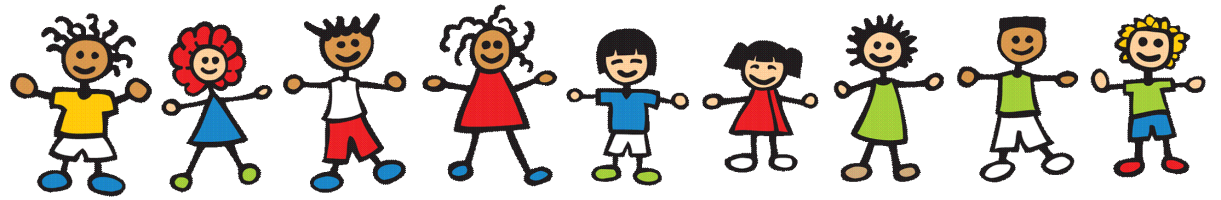 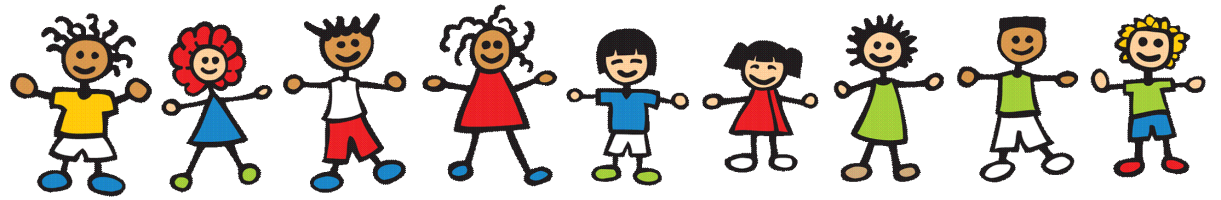 Цель: 
создать оптимальные условия для компетентностного подхода в сфере социально-личностного 
развития дошкольников с учетом его физического и психического здоровья, 
интеллектуального развития для реализации  психолого-педагогической готовности 
к обучению в школе и адаптации окружающему социуму
Совместная 
деятельность
воспитателя 
и ребенка
Самостоятельная
деятельность
детей
Принципы
Развивающего 
обучения;
интеграции;
 научности
Ребенок:
овладение
интегративными
качествами
Формы работы
Игра
Наблюдение
Эксперимент-
тирование
Беседа
разговор
Чтение
Решение 
проблемных 
ситуаций
МОДЕЛЬ ОБРАЗОВАТЕЛЬНОЙ ДЕЯТЕЛЬНОСТИ ДЕТЕЙ В ДОО
Подход
-культуро-
логический;
деятельностный
личностный
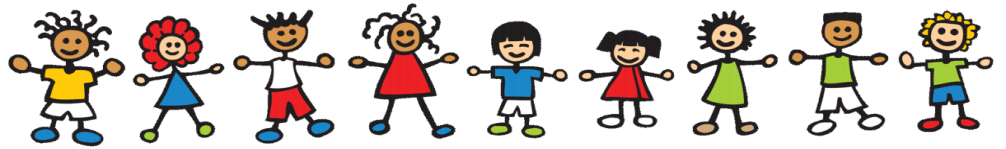 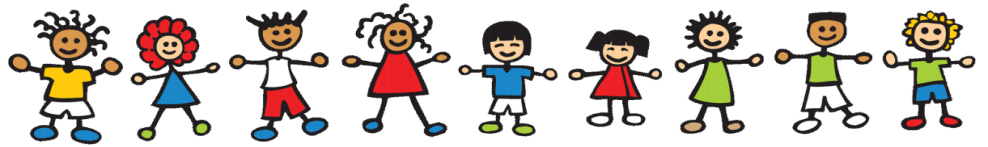 Методическое сопровождение
Нормативно-правовые задачи:
создание банка документации по вопросам введения ФГОС ДО, поддержание его в актуальном и оперативном состоянии, размещение его на сайтах органов управления образованием и муниципальных методических служб  
 разработка методических рекомендаций по проектированию программы и созданию пакета локальных нормативно-правовых актов ДОО, обеспечивающих введение стандарта
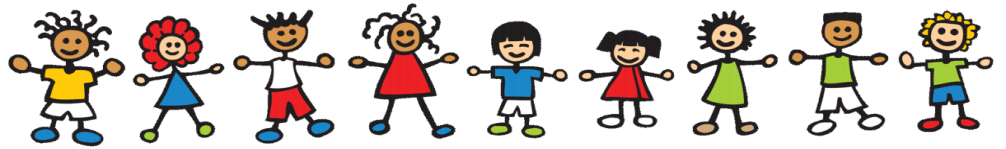 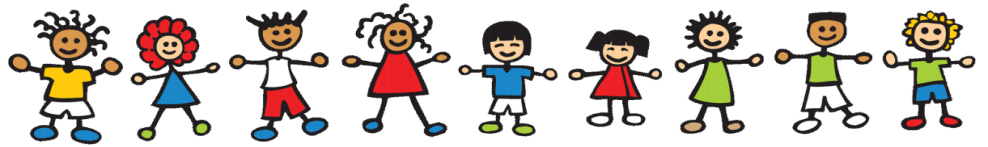 Методическое сопровождение разработки и реализации ООП
Информационные задачи:
 создание образовательной карты района, города с целью эффективной организации сетевого взаимодействия в рамках реализации ФГОС ДО;
 предоставление информации о реализации ФГОС ДО (публичные отчеты, статистические данные, муниципальные программы развития системы образования).
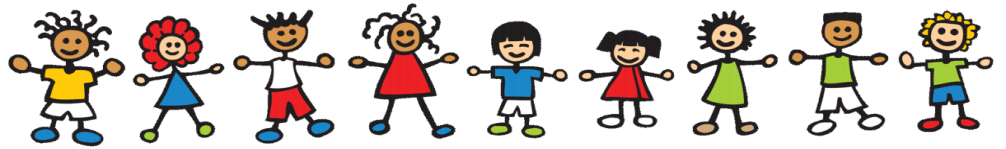 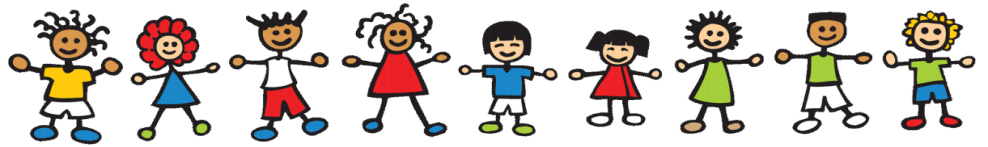 Методическое сопровождение разработки и реализации ООП
Консультационные задачи:
 организация работы муниципального консультационного пункта по разработке и реализации ОП дошкольного образования;
обеспечение консультационной поддержки дошкольных образовательных организаций по вопросам введения ФГОС ДО; 
 проведение обучающих, проектировочных, практико-ориентированных семинаров, дискуссионных площадок;
 организация деятельности виртуальных методических кабинетов, проведение  вебинаров, интернет-форумов;
проведение мастер-классов педагогов дошкольных образовательных организаций.
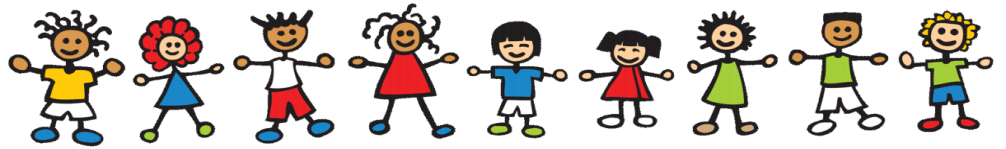 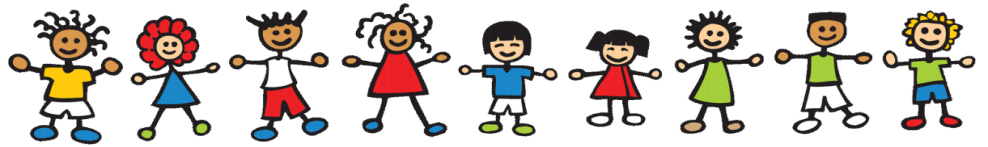 Новые формы методической работы на основе ИКТ
электронные рассылки материалов
он-лайн конференции, семинары
вебинары; 
скайп-консультации; 
мастер-классы, тематические консультации в интерактивном режиме на сайтах муниципальных методических служб;
виртуальные методические выставки образовательных ресурсов
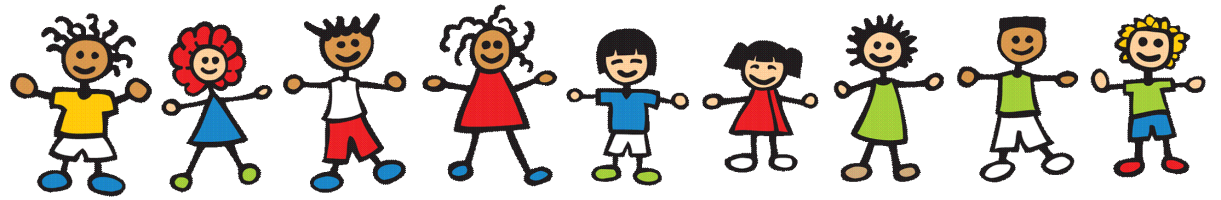 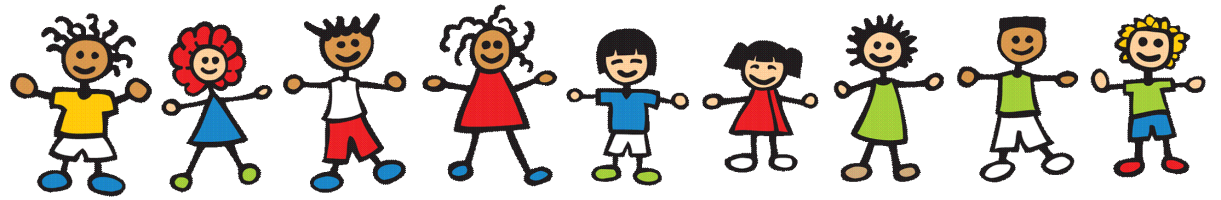 Направления методического обеспечения введения ФГОС ДО на муниципальном уровне
Методическое сопровождение разработки и реализации основных образовательных программ;
Методическая работа с педагогическими кадрами, обеспечивающими введение ФГОС ДО;
Поддержка образовательных организаций, их взаимодействие друг с другом и социальными партнерами;
Информационное сопровождение муниципальной системы образования и ДОО.
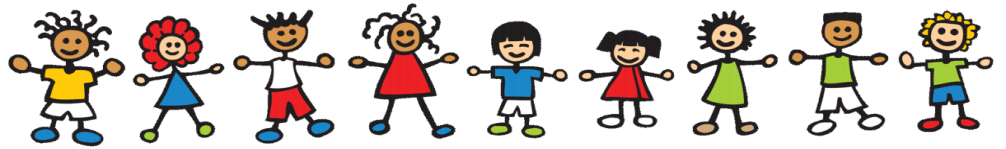 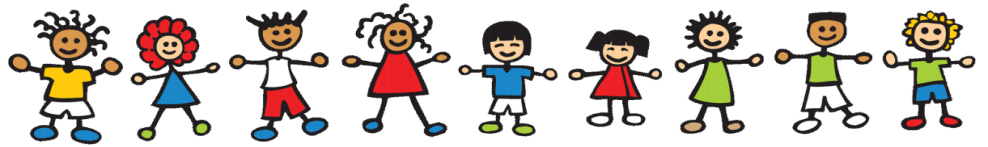 Приоритетные направления методического обеспечения введения ФГОС ДО в дошкольной образовательной организации
Формирование банка данных нормативно-правовых документов федерального, регионального, муниципального уровней, локальных актов, регламентирующих введение и реализацию ФГОС ДО.
Разработка плана методического сопровождения  введения ФГОС   в ДОО.
Организация непрерывного повышения квалификации по проблеме введения ФГОС; повышение квалификации педагогических работников через систему внутреннего обучения.
Проведение инструктивно-методических совещаний и обучающих семинаров по вопросам введения ФГОС  ДО.
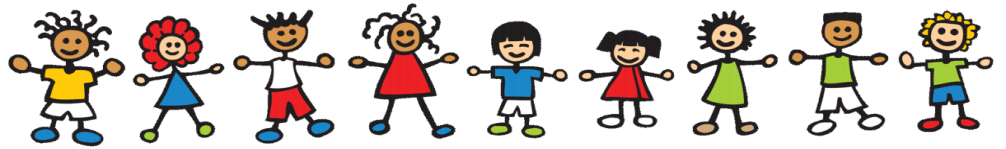 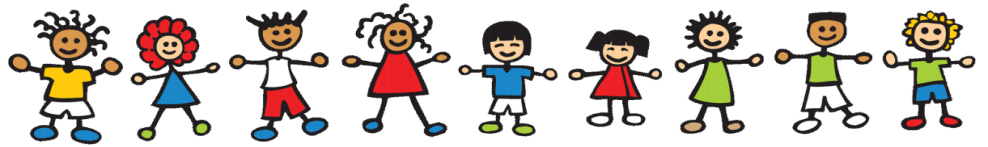 Приоритетные направления методического обеспечения введения ФГОС ДО в дошкольной образовательной организации
Формирование банка данных нормативно-правовых документов федерального, регионального, муниципального уровней, локальных актов, регламентирующих введение и реализацию ФГОС ДО.
Разработка плана методического сопровождения  введения ФГОС   в ДОО.
Организация непрерывного повышения квалификации по проблеме введения ФГОС; повышение квалификации педагогических работников через систему внутреннего обучения.
Проведение инструктивно-методических совещаний и обучающих семинаров по вопросам введения ФГОС  ДО.
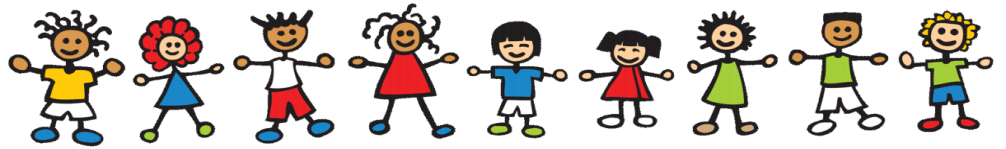 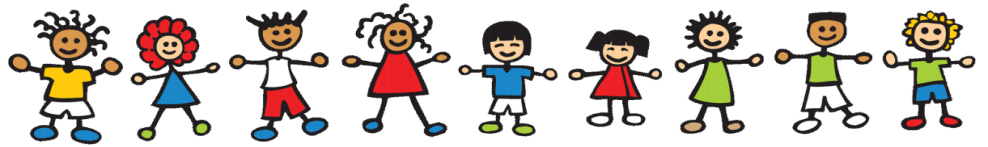 ОБЕСПЕЧЕНИЕ ВВЕДЕНИЯ ФГОС ДО
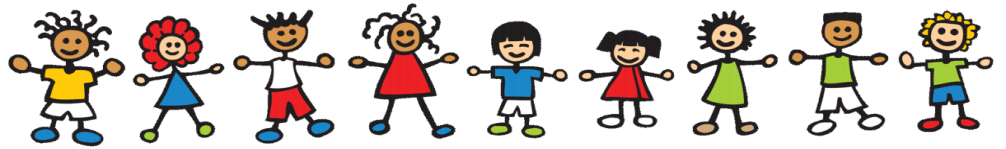 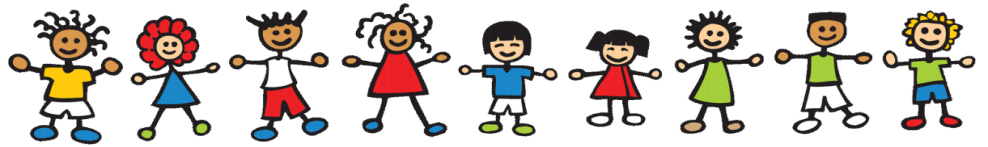 ОБЕСПЕЧЕНИЕ ВВЕДЕНИЯ ФГОС ДО
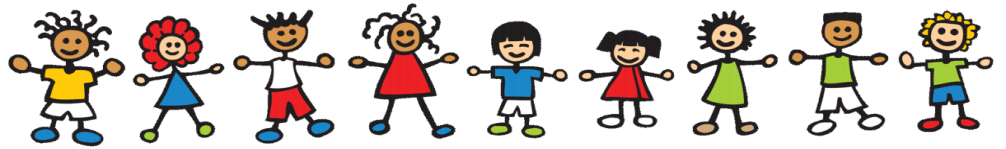 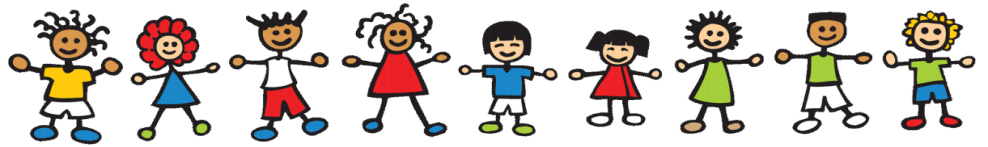 ОБЕСПЕЧЕНИЕ ВВЕДЕНИЯ ФГОС ДО
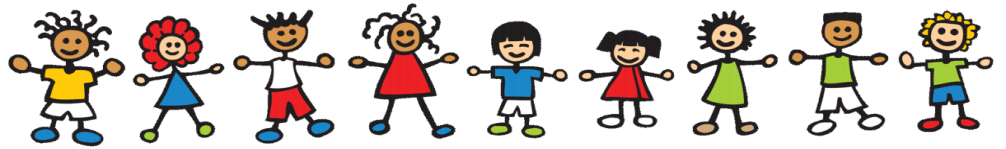 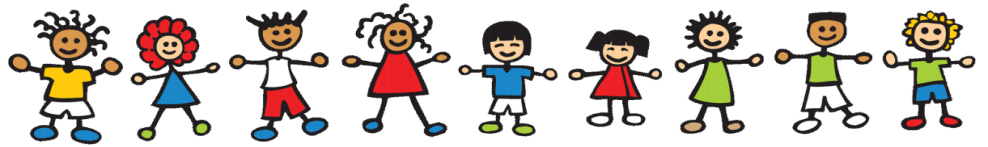 ОБЕСПЕЧЕНИЕ ВВЕДЕНИЯ ФГОС ДО
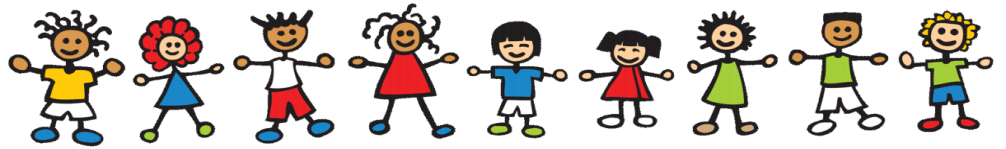 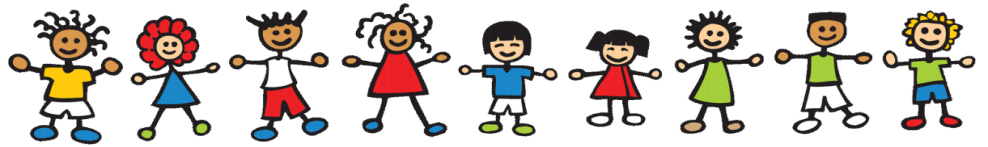 ОБЕСПЕЧЕНИЕ ВВЕДЕНИЯ ФГОС ДО
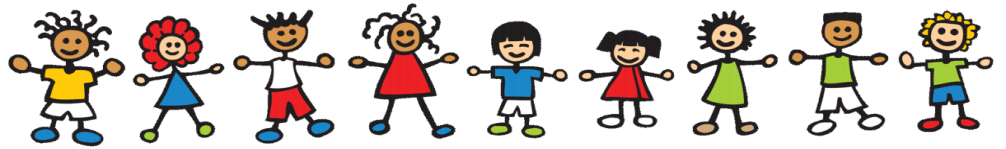 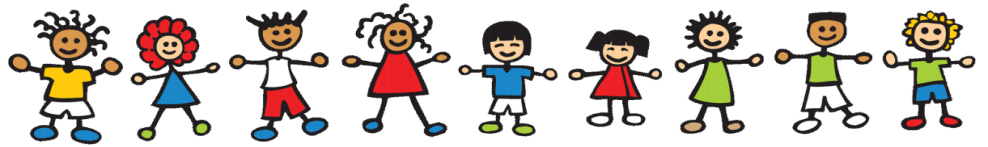 ОБЕСПЕЧЕНИЕ ВВЕДЕНИЯ ФГОС ДО
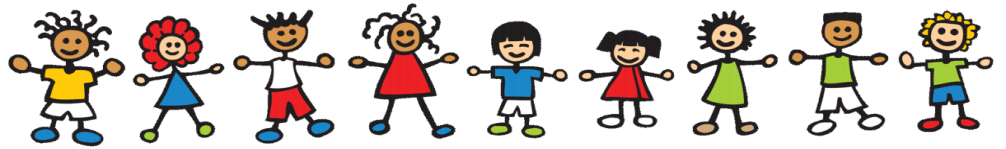 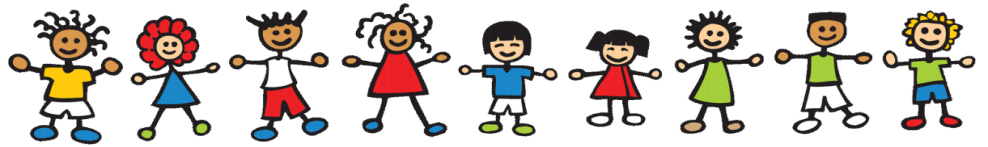 РЕЗУЛЬТАТИВНОСТЬ НАУЧНО-МЕТОДИЧЕСКОГО СОПРОВОЖДЕНИЯ ФГОС ДО
Проведено анкетирование слушателей курсов о проблемах введения ФГОС ДО
Создана видеотека методических материалов
Подготовлено 90 модераторов стажировочных и апробационных площадок
На 4 стажировочных площадках подготовлены тьюторы, которые проводят самостоятельные выездные занятия.
ДОУ №4,7,12,14 г. Курчатова и ДОУ №33,76,77,97,98,116,122,128 г. Курска  принимают активное участие в формировании методической видеотеки и проведении курсов повышения квалификации
На базе про-гимназии «Радуга» идет апробация модели образовательного процесса на основе примерной образовательной программы «Миры детства», в том числе работа по взаимодействию с родителями (детский календарь)
Изданы методические рекомендации, обобщающие опыт работы детских садов г. Курчатова, г. Курска.
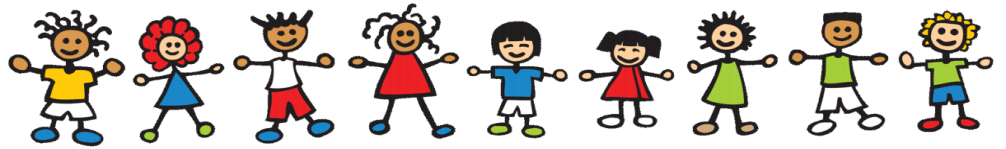 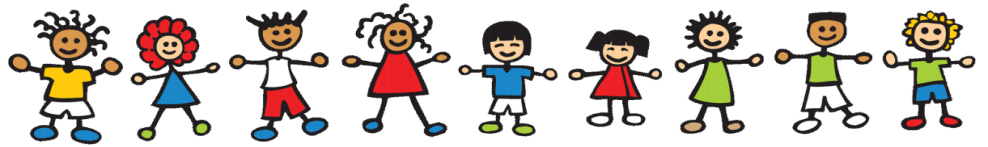 СПАСИБО ЗА ВНИМАНИЕ
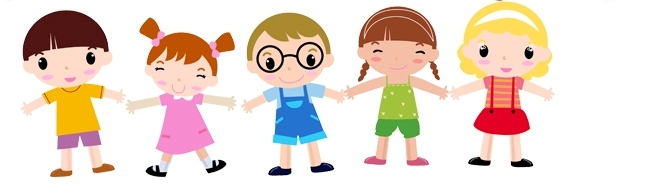